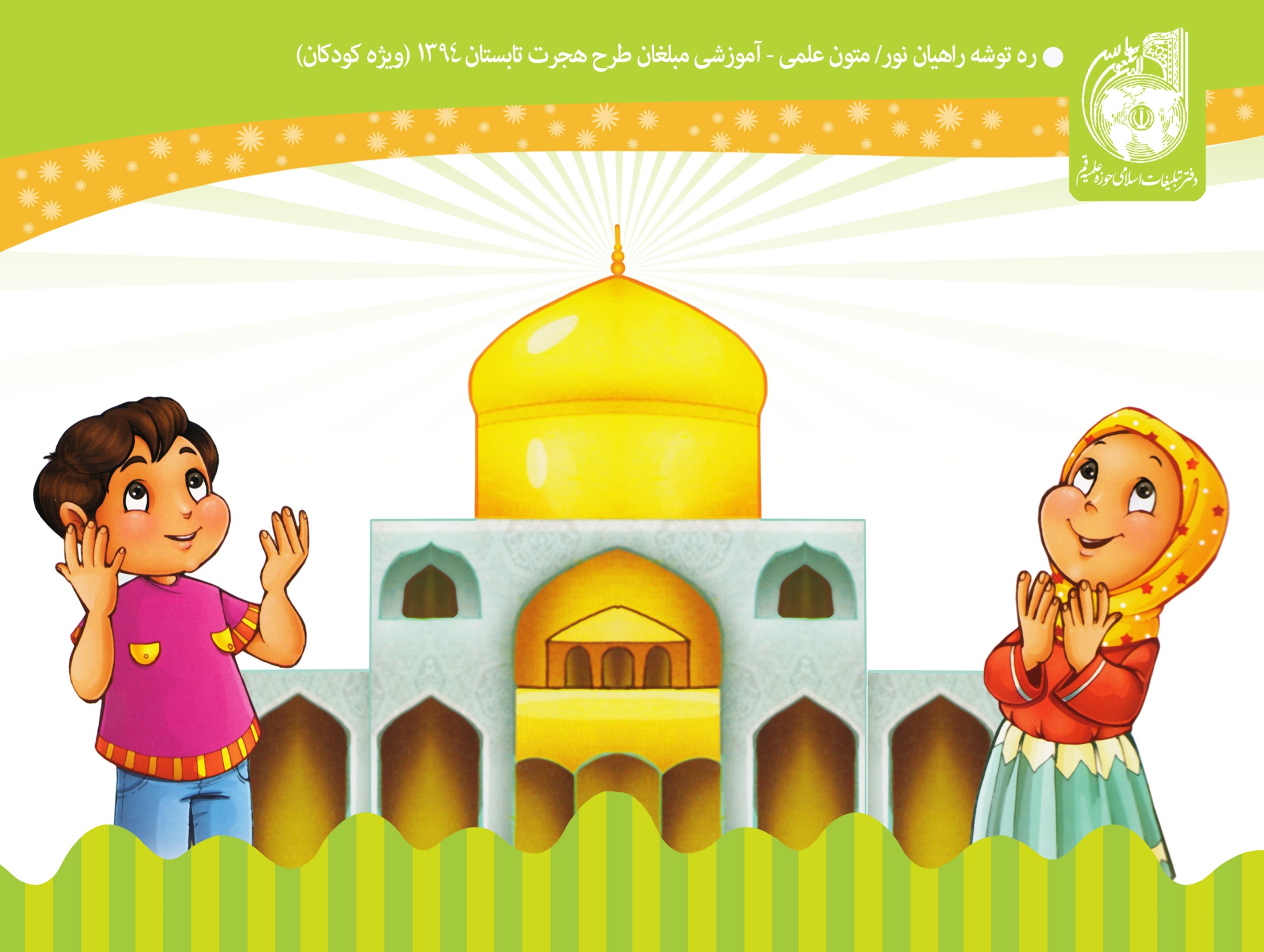 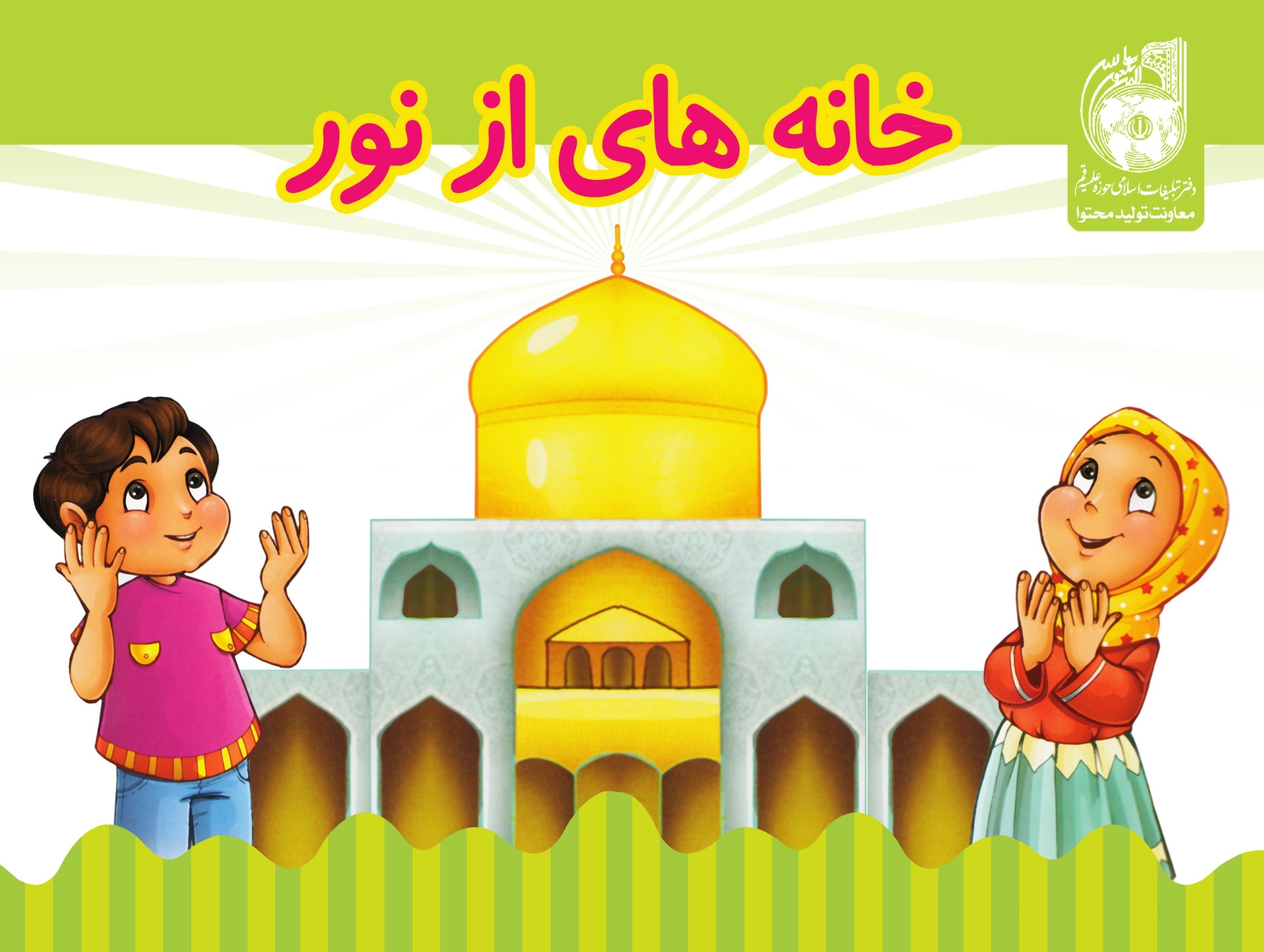 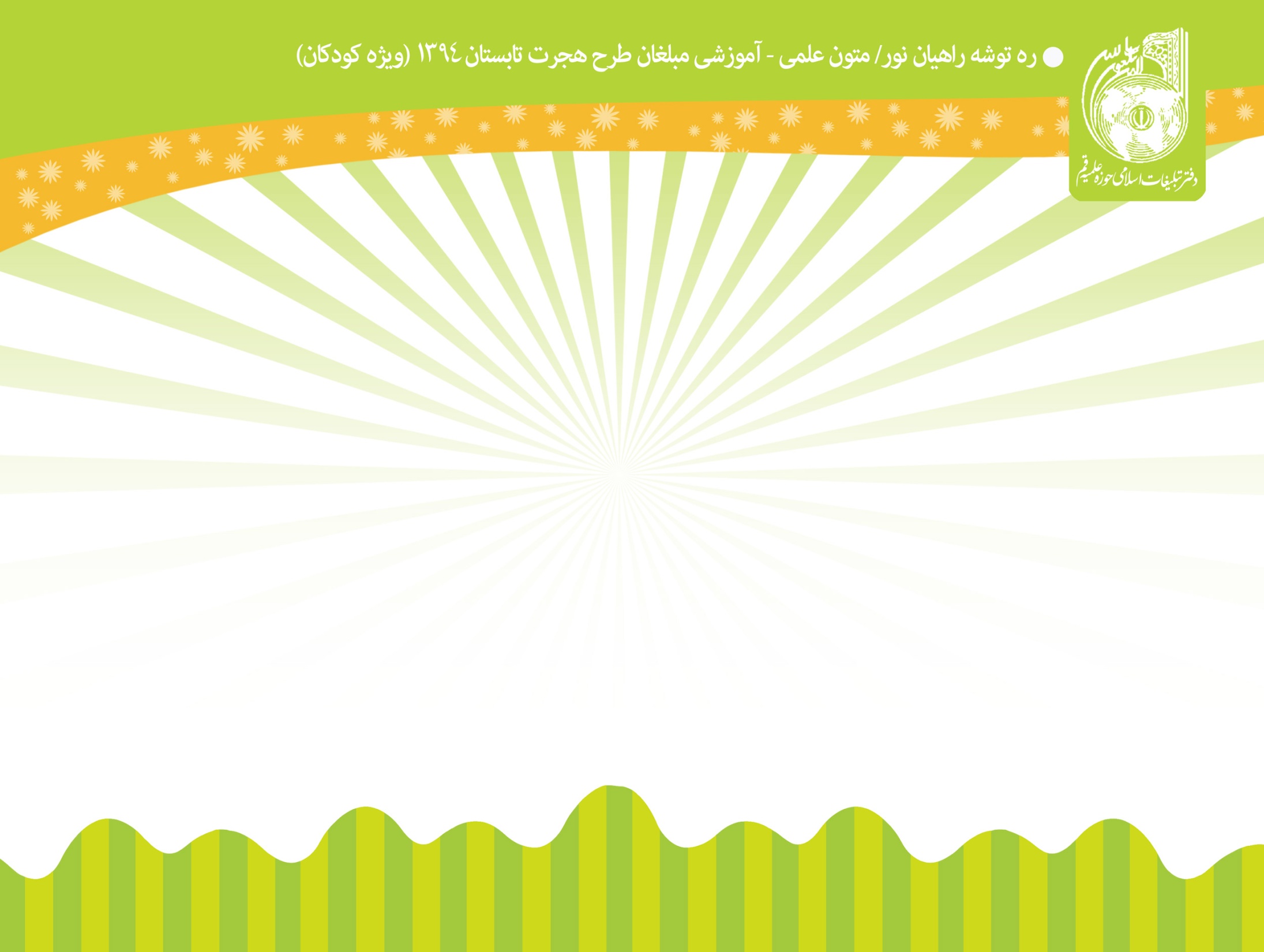 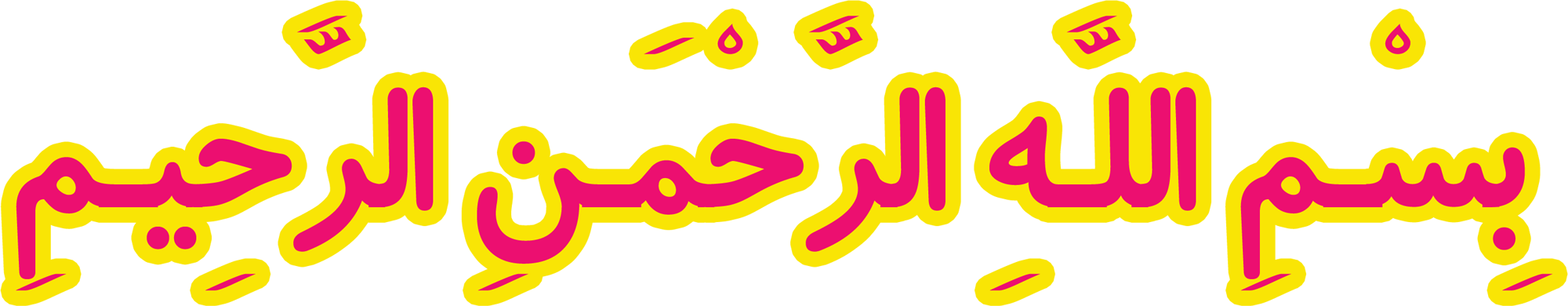 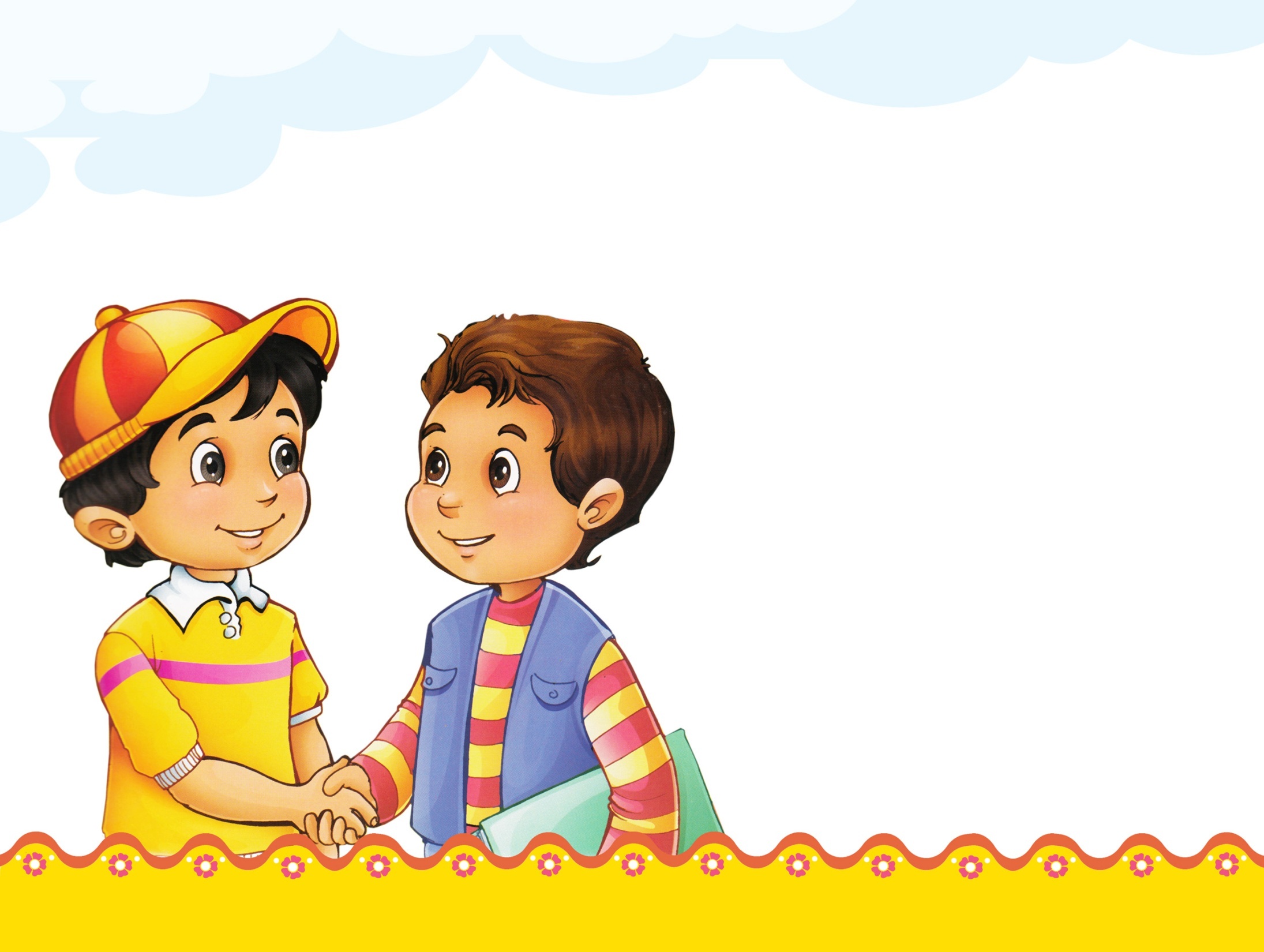 اول سـلام
وقتي كه از خواب پا شدي
يا كه به دوستت رسيدي
وقتي كه تـــوي خيـابون
آشـنـا و فــاميل ديـدي
بپــا ســـلام يــادت نـره
بپــا ســـلام يــادت نـره
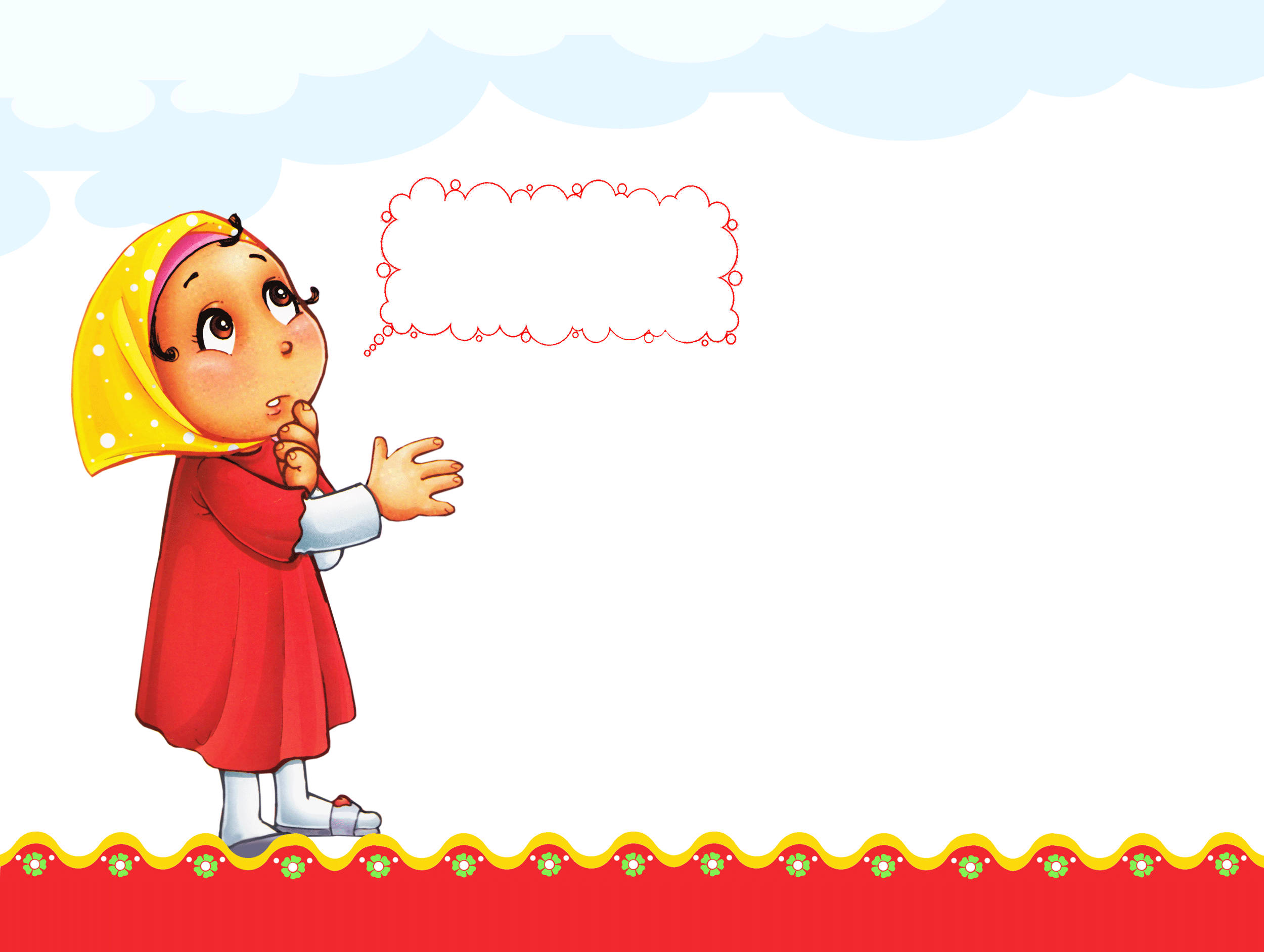 «مسجد»
خوب بچه ها!
موضوع برنامه  امروز ما «ج د س م» است. متوجه شدید؟ بله  آفرین بر شما
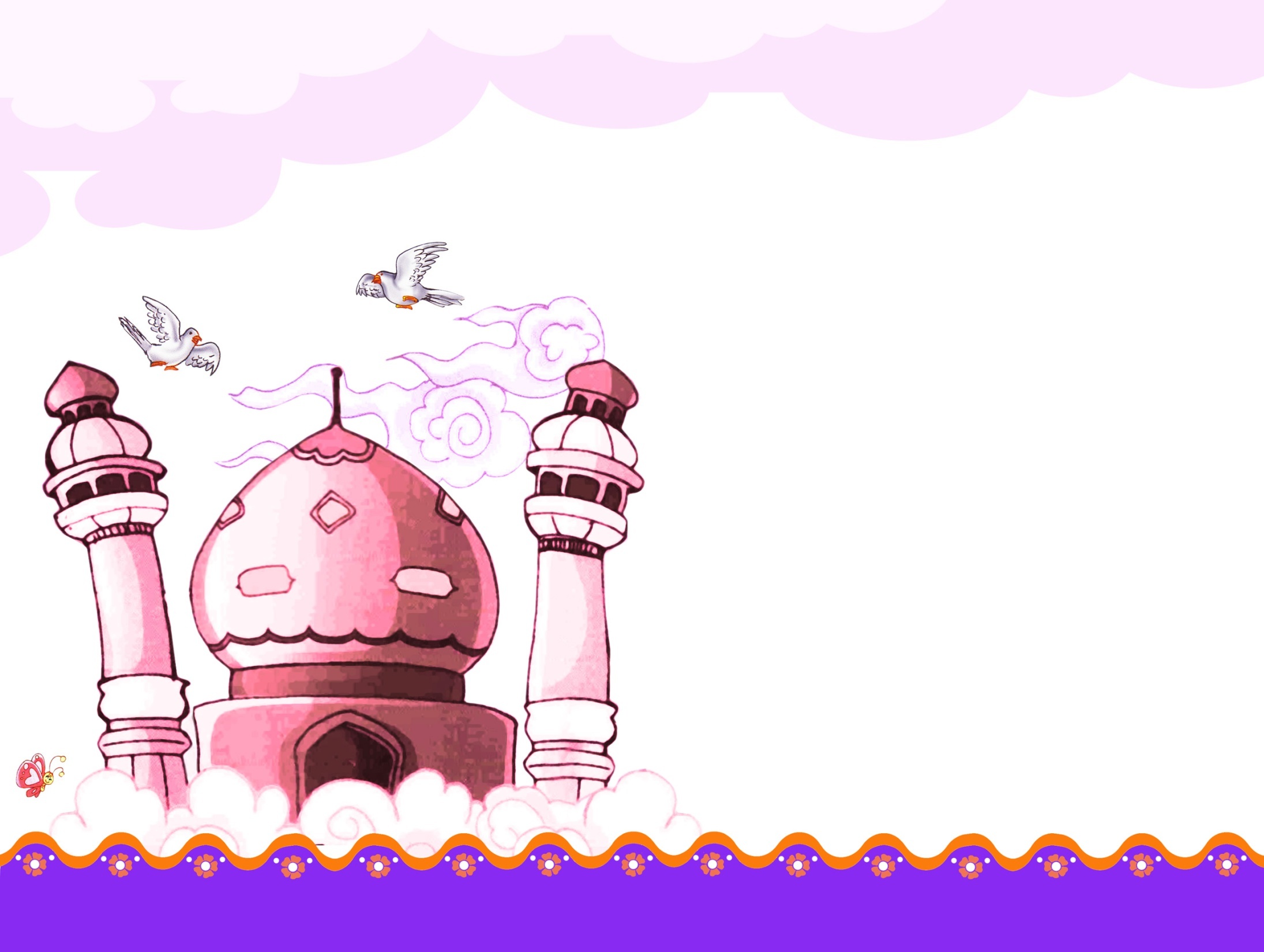 گلدسته های مسجد
از بام خونه پیداست
پــرواز کـفـتــراشـم
وقت اذون چه زیباسـت(2)
بر روی گنبدش هست
صــدها گل سـتــاره
خورشید، خونه داره
در پشـت این منــاره(2)
پر می کشـد دل من
مثـل کبـوتر آن جـا
عطـر خـوش اذانش
پرکرده سینه ام را(2)
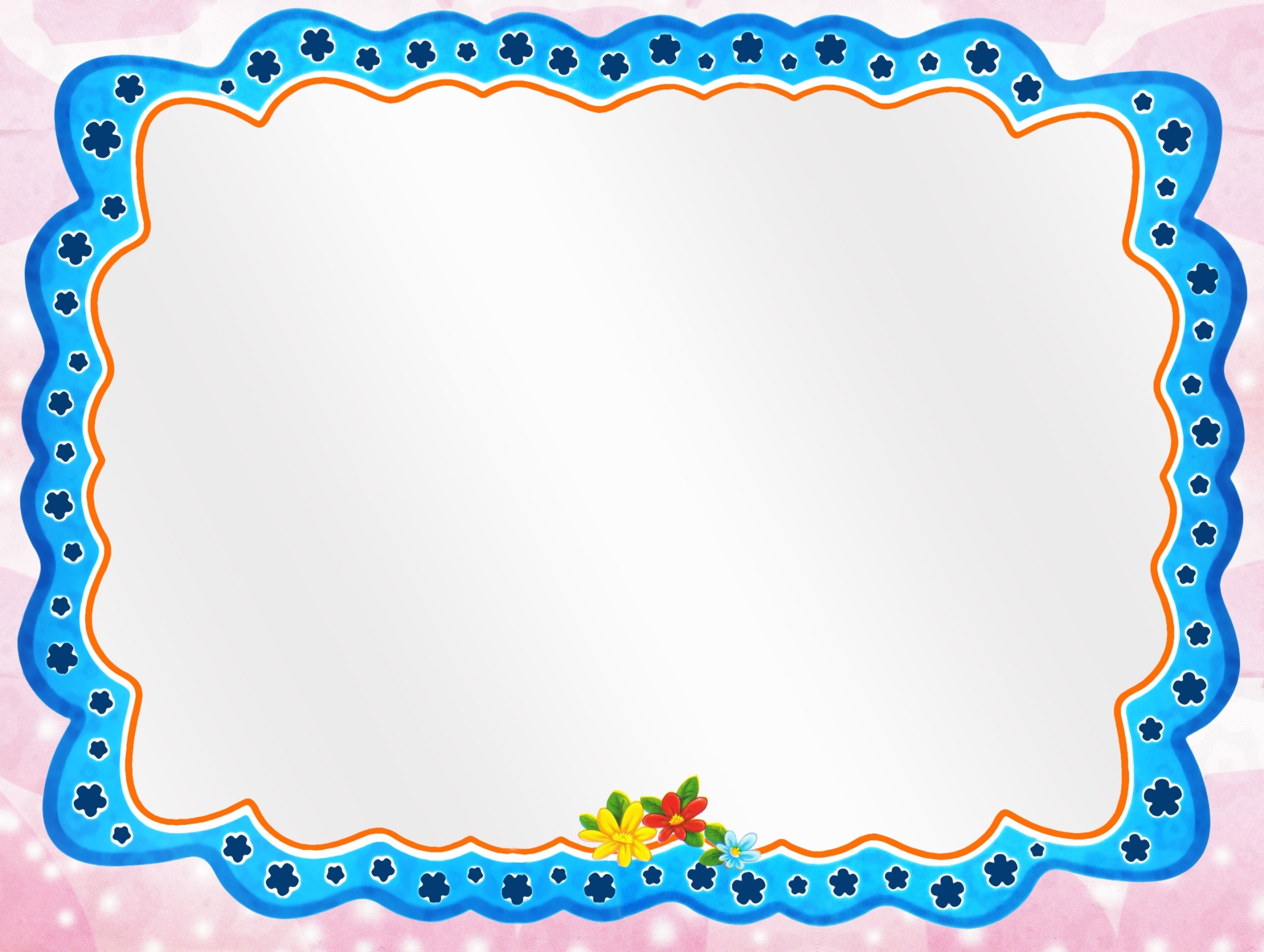 آداب مسجد رفتن
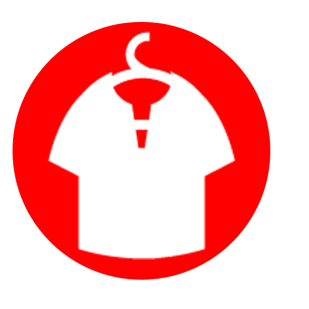 با  با لباس  پاكيزه به مسجد برويم.
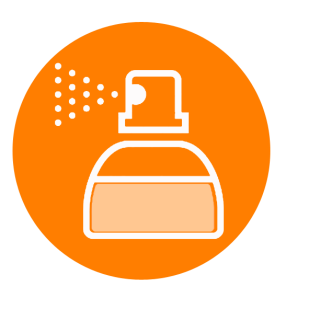 خود را خوشبو کنیم.
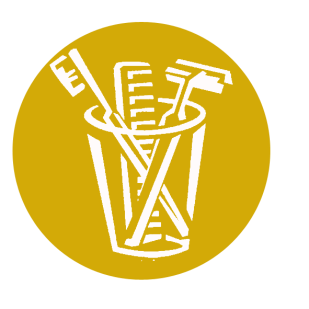 موها را شانه و دندانها را مسواک بزنیم.
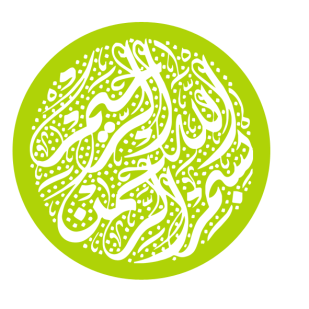 هنگام ورود«بسم الله الرحمن الرحیم» بگوییم.
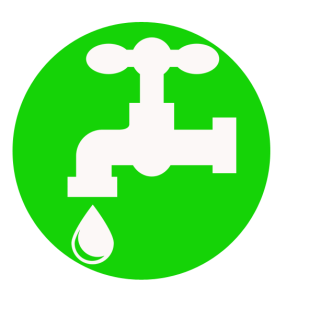 با وضو وارد مسجد شویم.
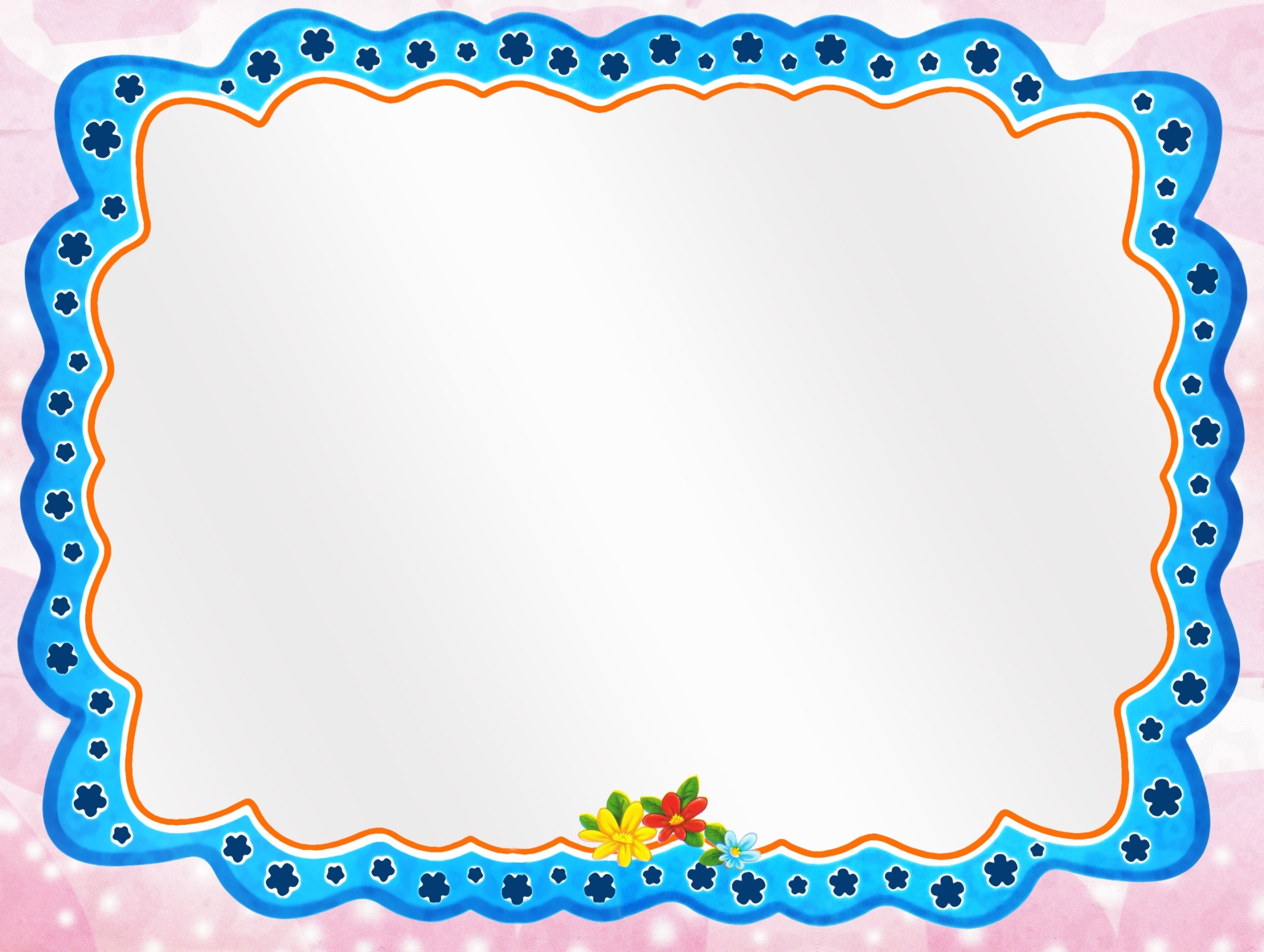 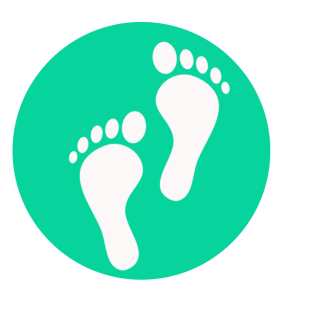 با پای راست وارد مسجد شویم.
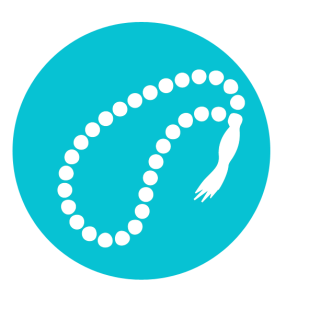 در هنگام ورود به مسجد صلوات بفرستیم.
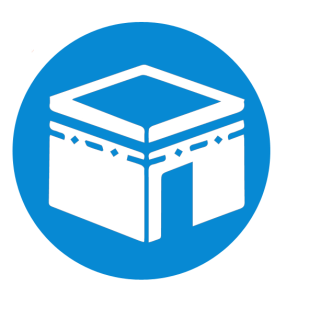 در مسجد رو به قبله بنشینیم.
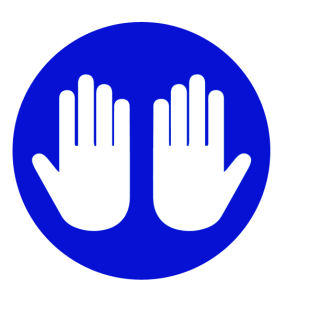 در مسجد به ویژه بعد از نماز دعا کنیم.
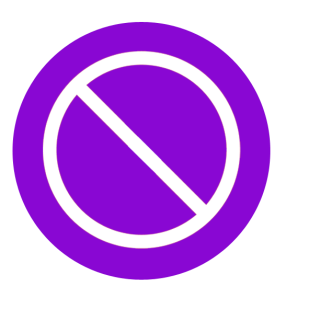 در مسجد سرو صدا و شلوغ نکنیم.
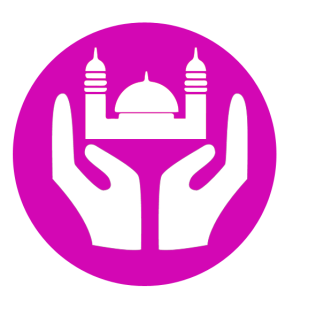 به خادم در تمیز کردن مسجد کمک کنیم.
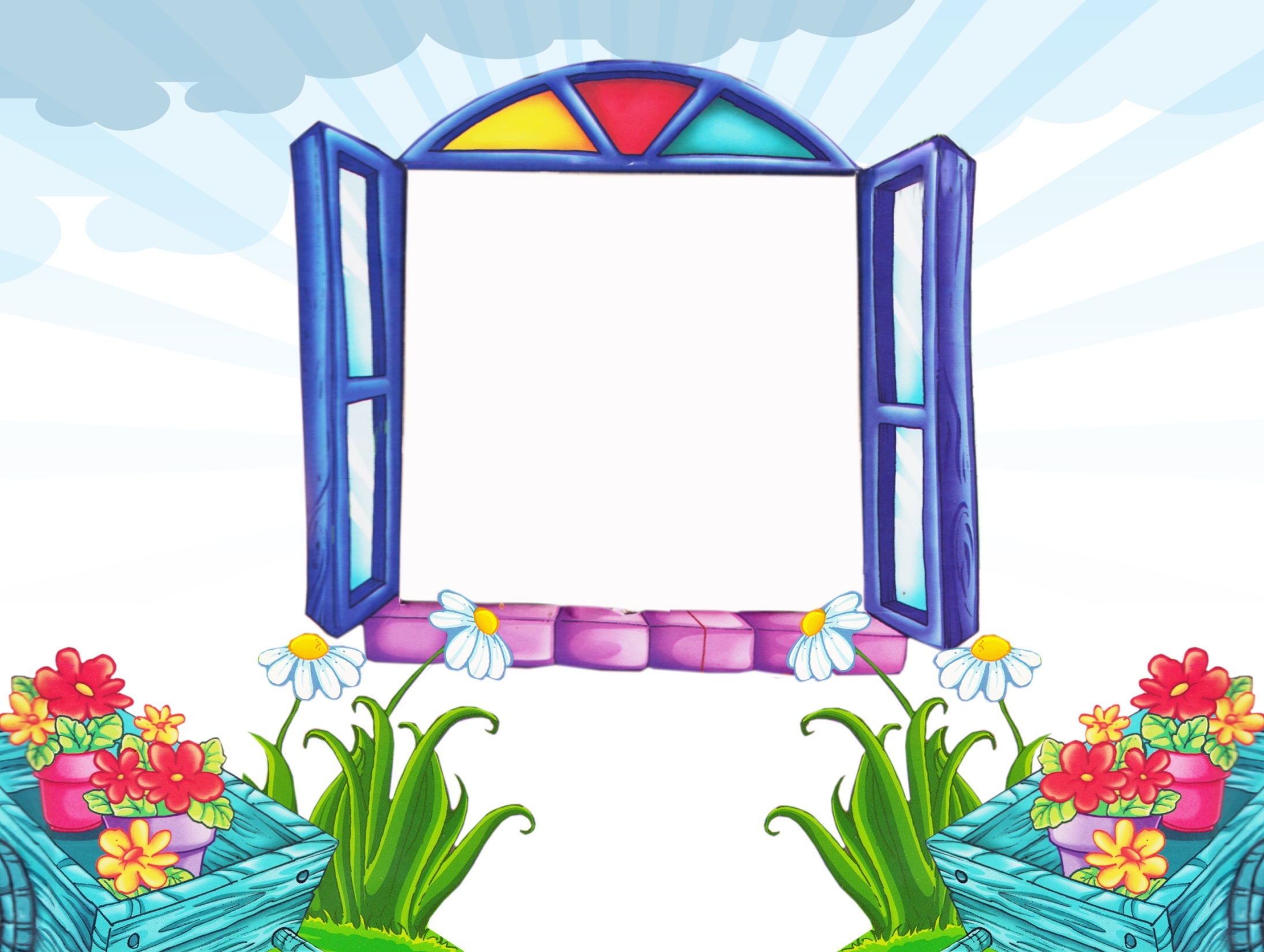 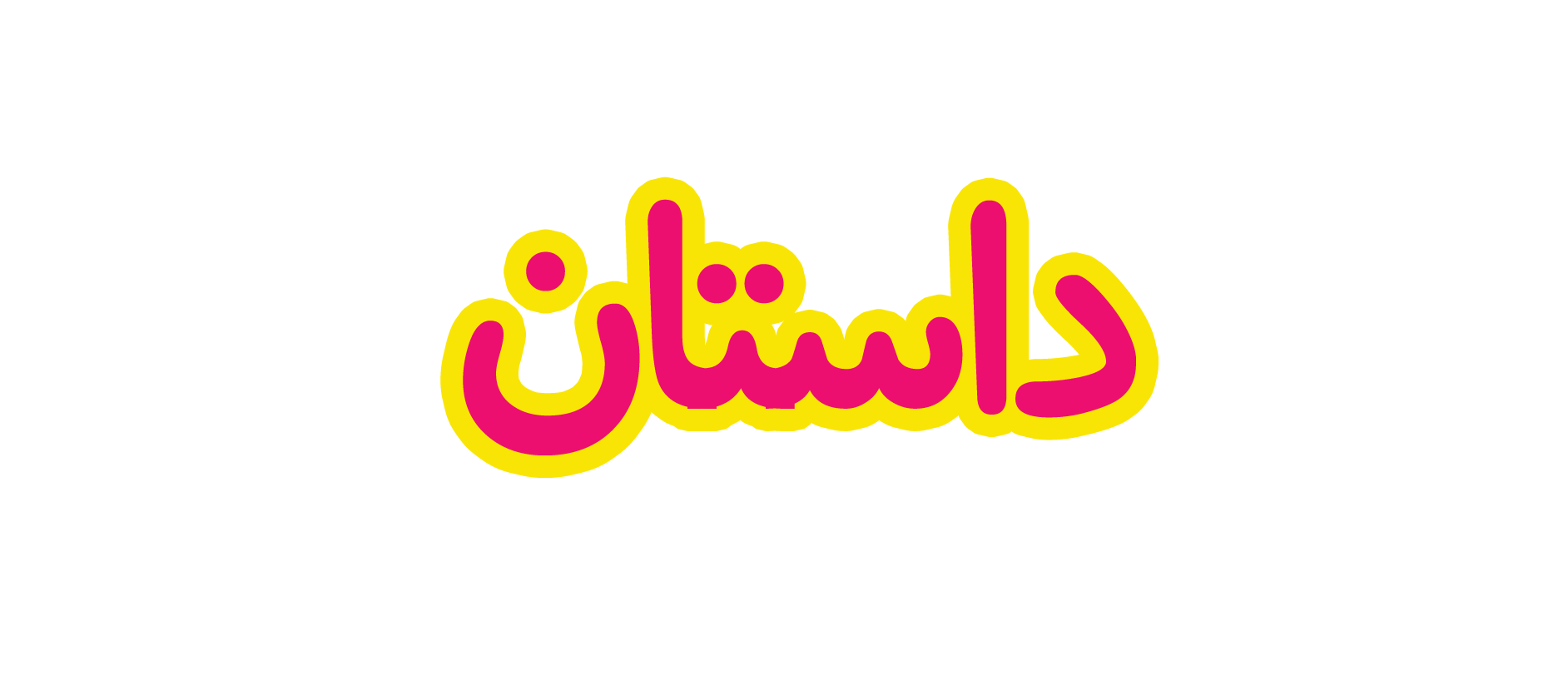 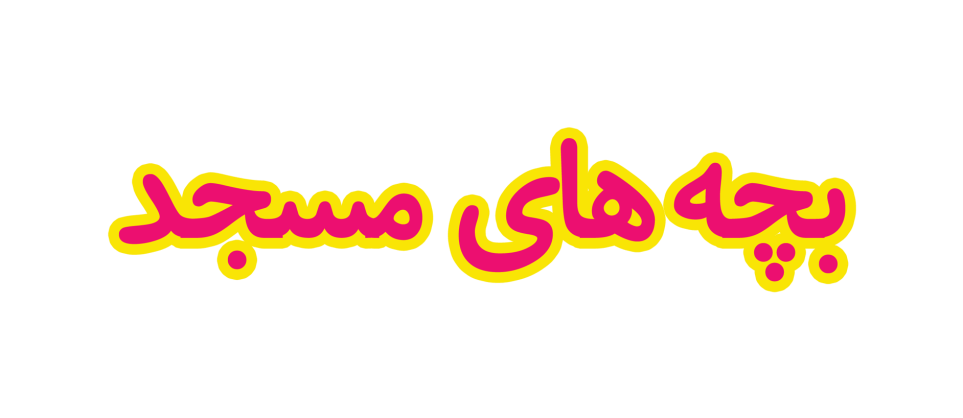 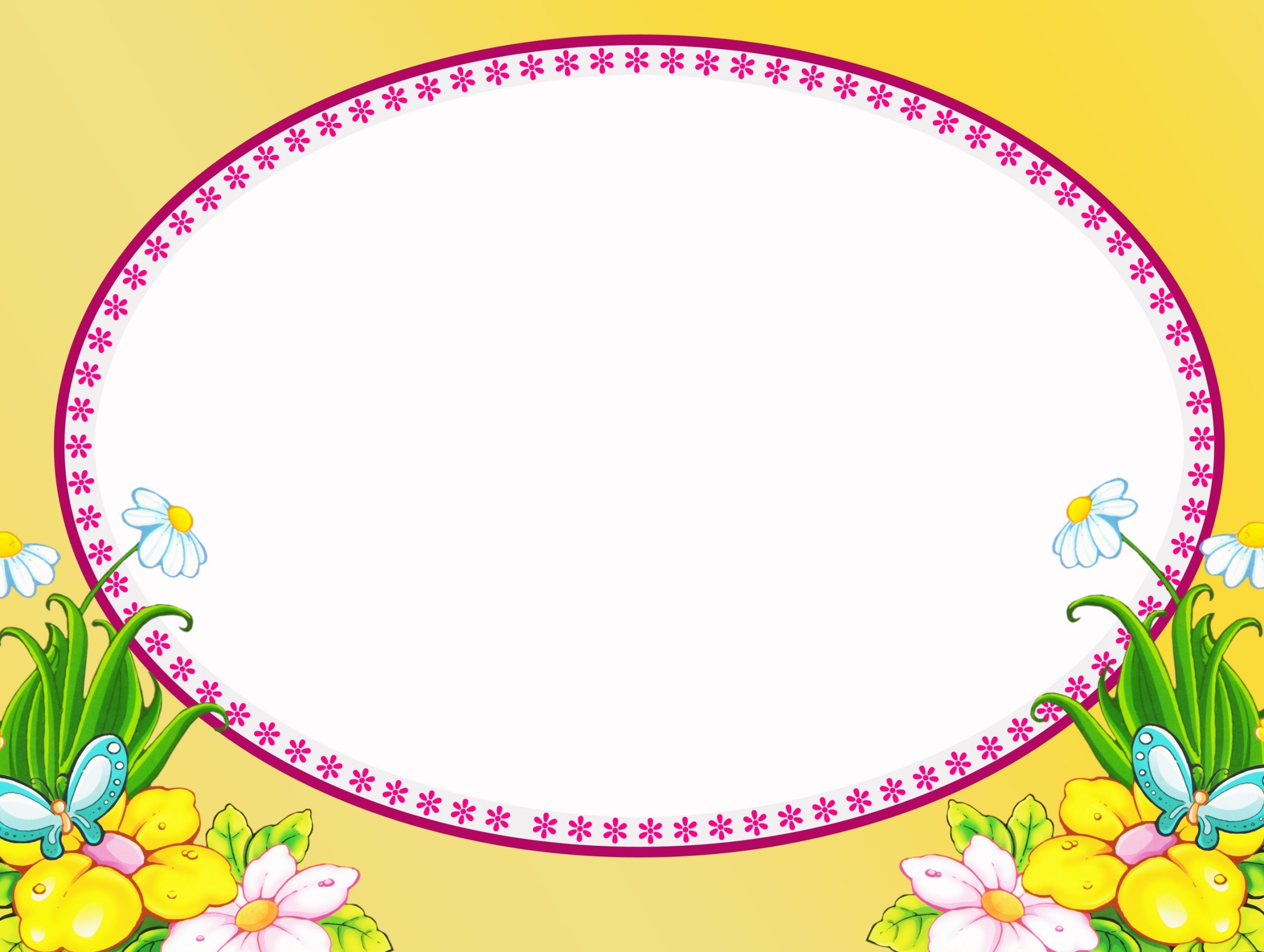 روز پنج‌شنبه بود. 
من در خانه درس مي‌خواندم. 
حدود ساعت يازده بود كه صداي تق تق در حياط شنيده شد. در را باز كردم، ديدم كه پسرعمومه. ابتدا سلام كردم. 
او را به داخل منزل دعوت كردم، ولي پسرعمويم قبول نكرد. او گفت: «من آمده‌ام كه با هم به مسجد برويم»،‌ از پيشنهادش خوشحال شده بودم، رفتم و از پدر و مادرم اجازه خواستم. آن‌ها هم اجازه دادند. من با پسرعمويم با عجله به طرف مسجد حركت كرديم تا نماز ظهر و عصرمان را به جماعت در مسجد بخوانيم. وقتي كه وارد مسجد شديم، راديو قرآن مي‌خواند و نمازگزاران كم‌كم وارد مي‌شدند و صف‌هاي نماز جماعت را تشكيل مي‌دادند وجانمازهاي 
خود را پهن مي‌كردند.
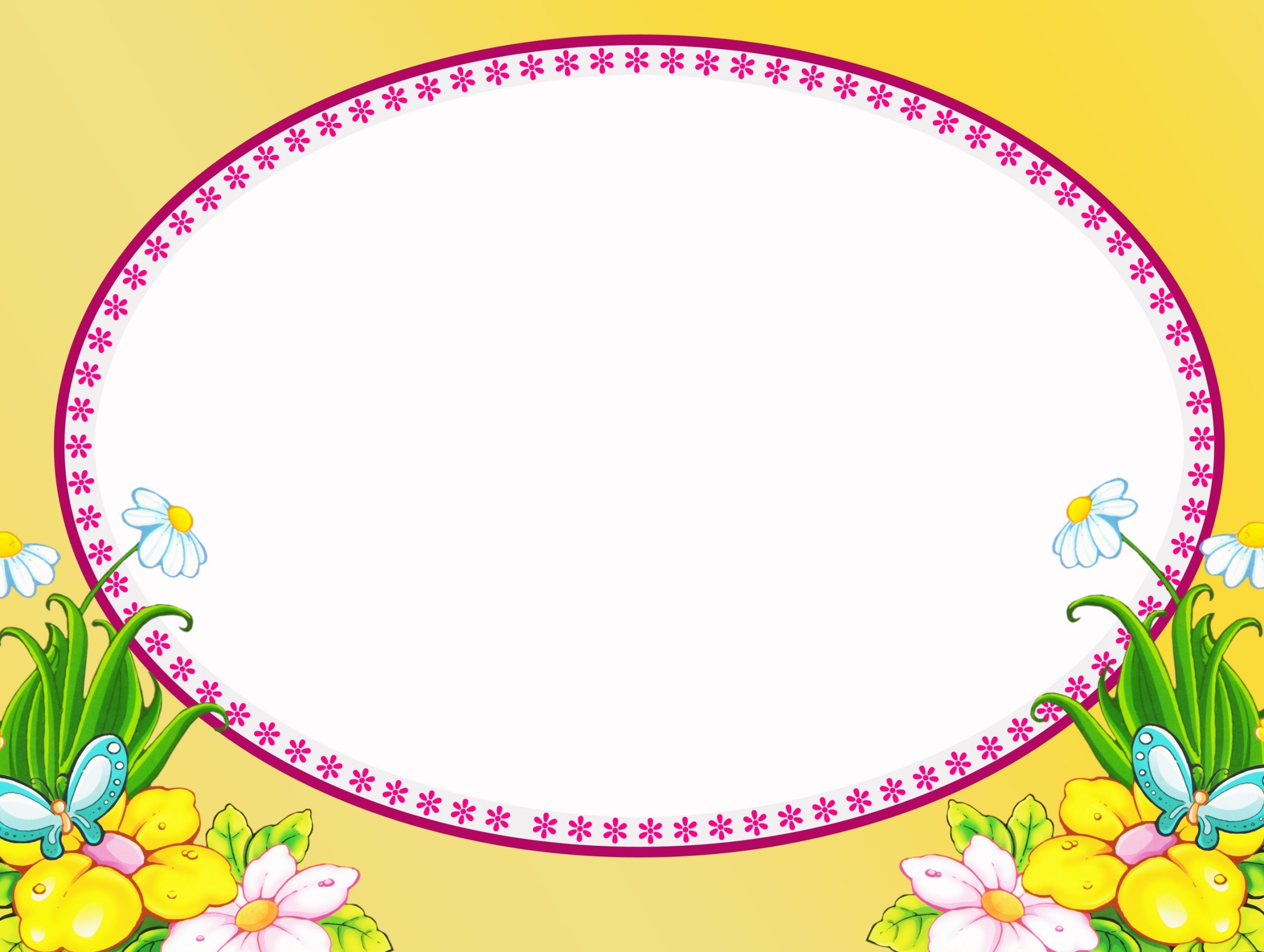 من با پسرعمويم به محضر 
امام جماعت رسيديم و سلام كرديم. 
امام جماعت با مهرباني و ادب جواب سلام
 ما را داد واحوال ما را جويا شد.  هنگامي كه فهميد براي 
نماز خواندن به مسجد آمده‌ايم بيش‌تر به ما محبت كرد. 
   صداي اذان شنيده مي‌شد. من با پسرعمويم از امام جماعت خداحافظي كرديم و به طرف صفوف نماز جماعت حركت كرديم تا آماده نماز جماعت شويم. امام جماعت در بين دو نماز ظهر و عصر چند مسأله عنوان كرد، از جمله اين كه 
اول:براي خواندن نماز جماعت اول بايد نيت جماعت نماييد. 
دوم: نمازگزاران در ركعت اول و دوم كه امام جماعت 
حمد و سوره مي‌خواند، ‌ساكت باشند. 
سوم:تمام اعمال نمازگزاران، ‌بايد بعد از 
امام جماعت انجام گيرد.
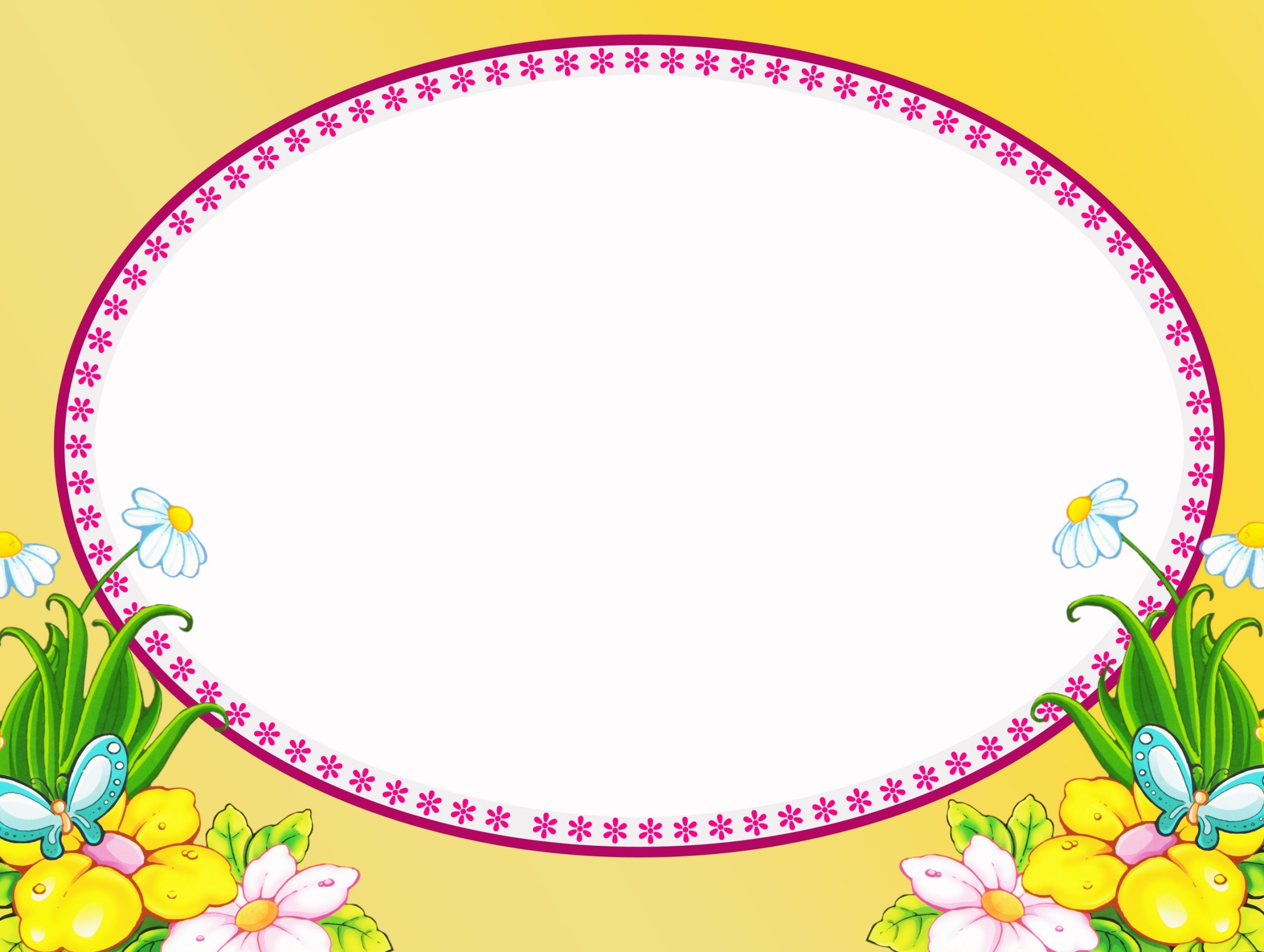 مسأله بعدي كه امام جماعت گفت اين بود كه
 آب دهان و يا بيني را در مسجد نيندازيم، 
صدا را بلند نكنيم، در مسجد با صدای بلند نخنديم، با لباس و كفش نجس وارد مسجد نشويم. اگر فرش مسجد نجس شد، فوري آن را آب بكشيم تا پاك شود. 
بعد از نماز ظهر و عصر همه نمازگزاران 
دست به دعا برداشتند و دعا كردند. 
   من و پسرعمويم خيلي خوشحال شديم. علاوه بر آن دوستان خوبي پيدا كرديم و با دوستانمان تصميم گرفتيم كه هر روز نمازمان را اول وقت و به جماعت بخوانيم. 
من و پسرعمويم از دوستان خوبمان خداحافظي كرديم 
و به طرف منزل‌مان حركت كرديم.
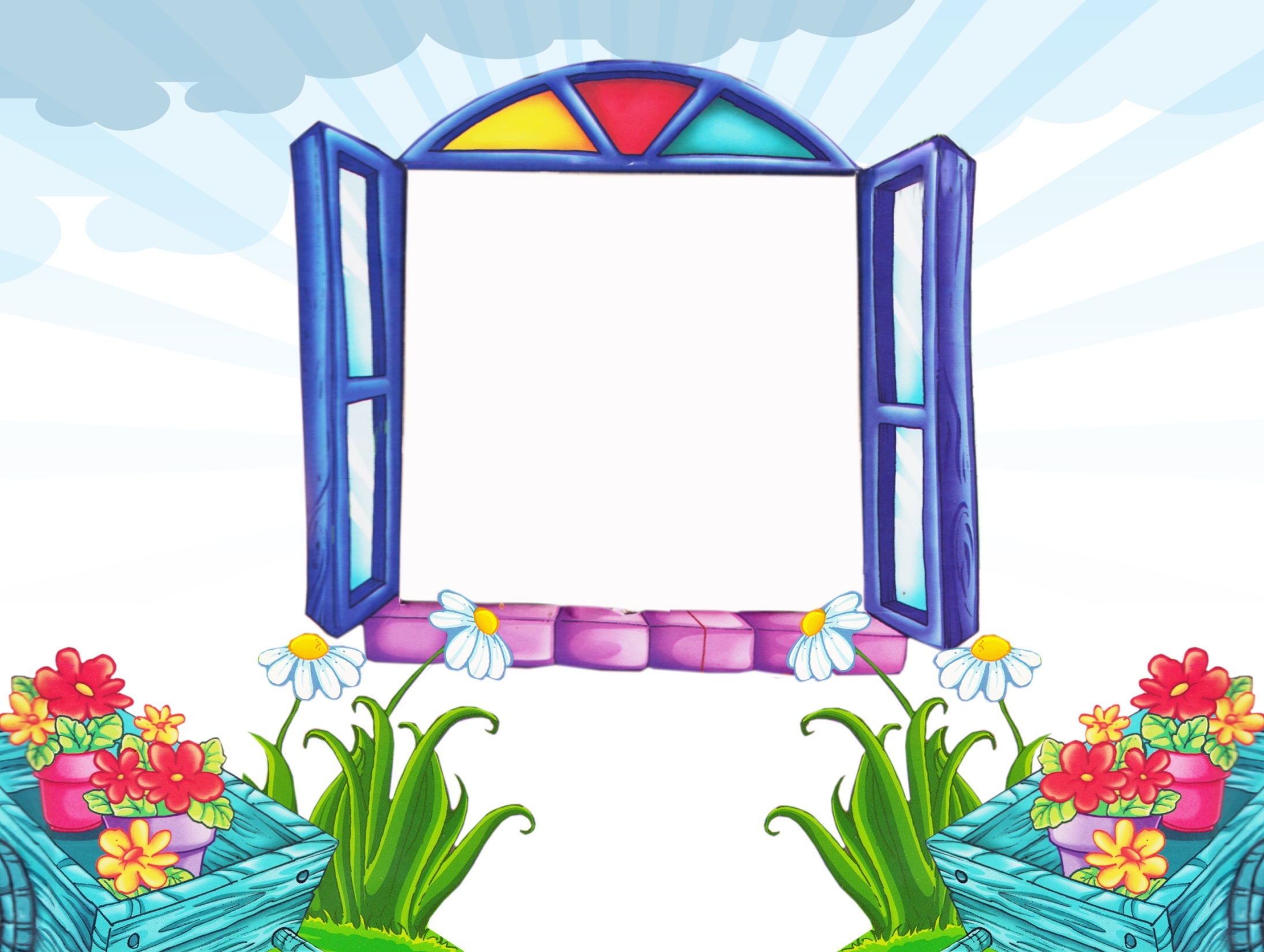 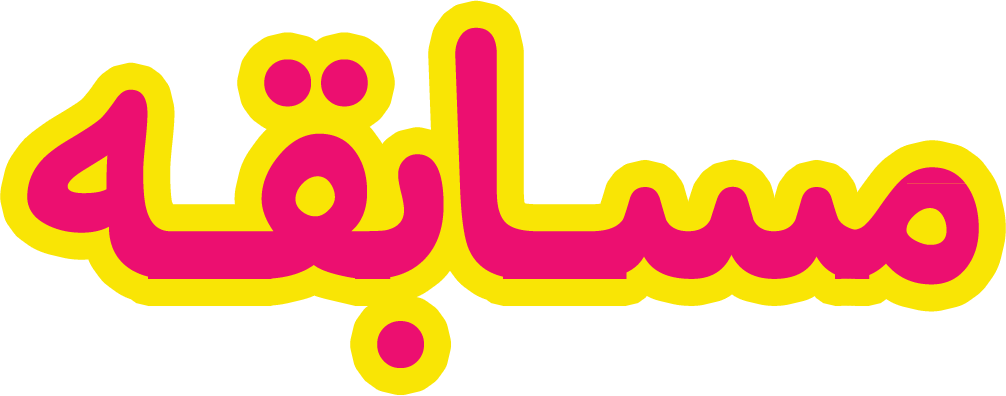 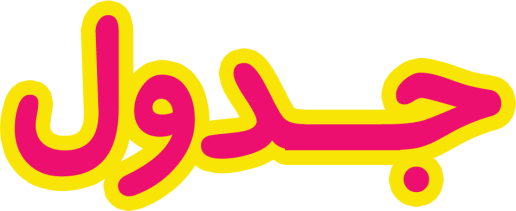 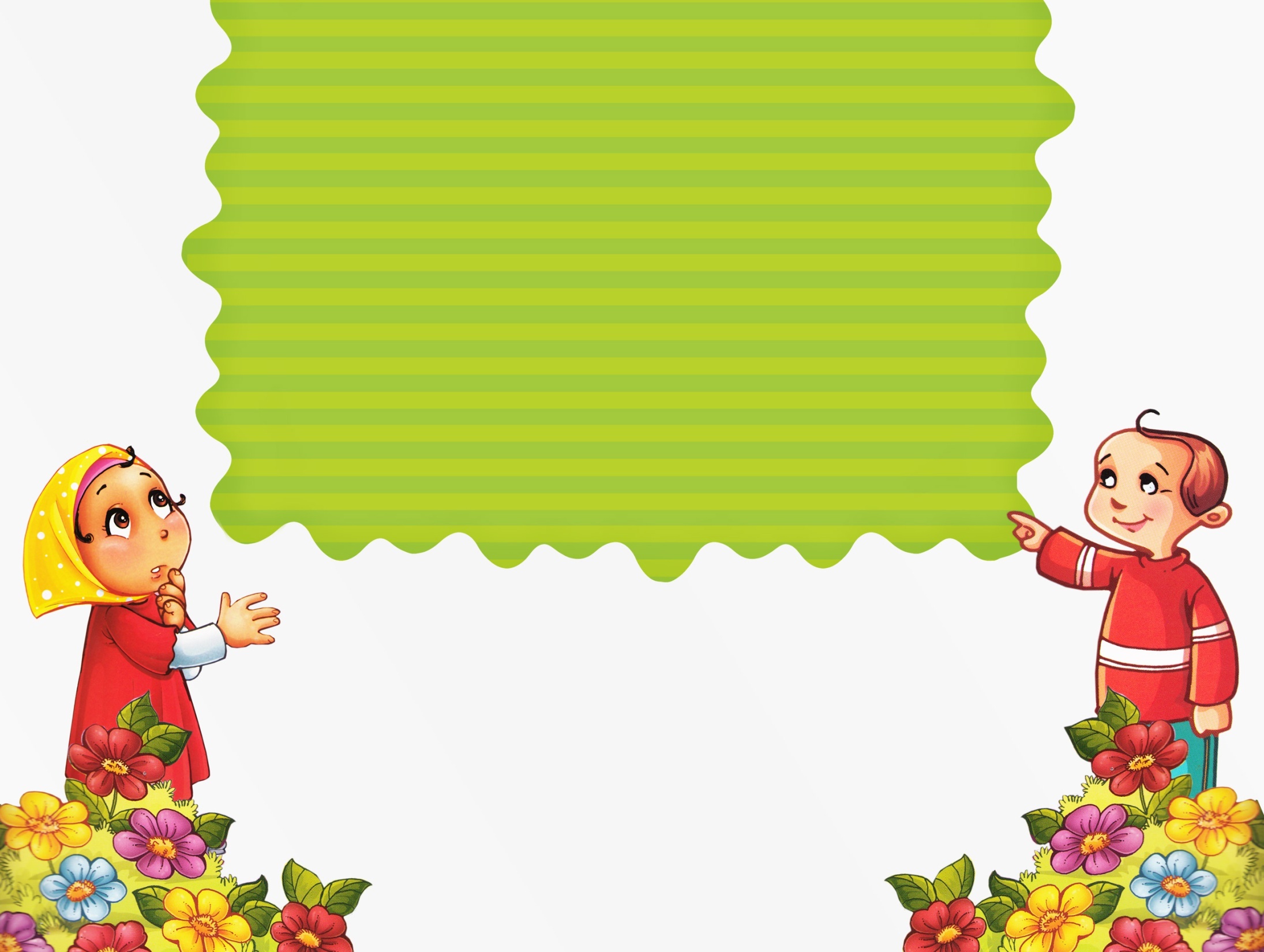 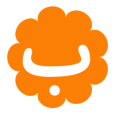 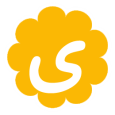 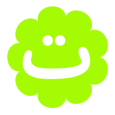 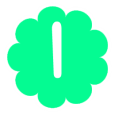 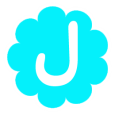 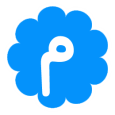 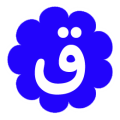 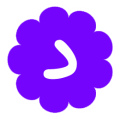 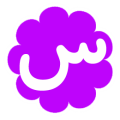 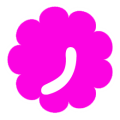 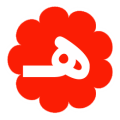 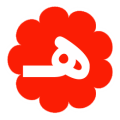 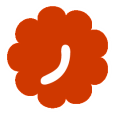 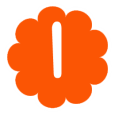 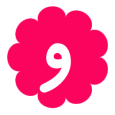 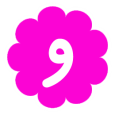 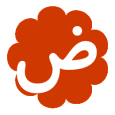 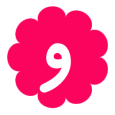 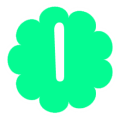 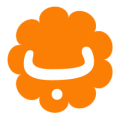 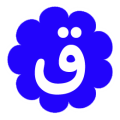 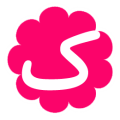 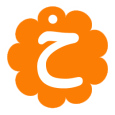 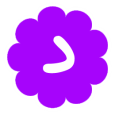 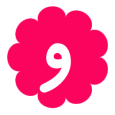 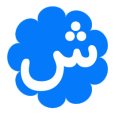 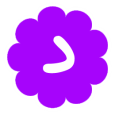 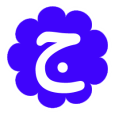 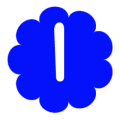 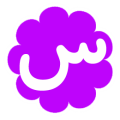 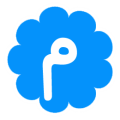 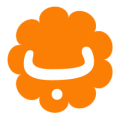 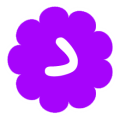 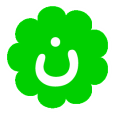 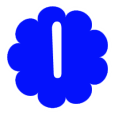 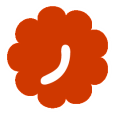 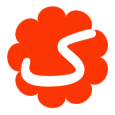 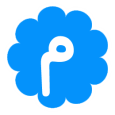 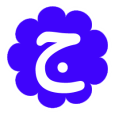 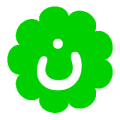 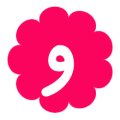 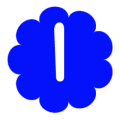 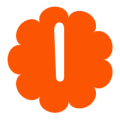 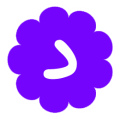 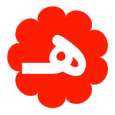 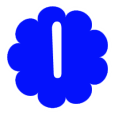 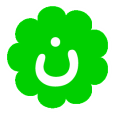 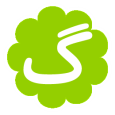 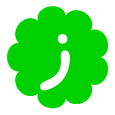 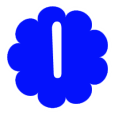 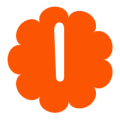 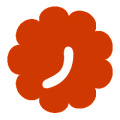 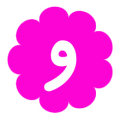 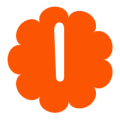 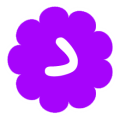 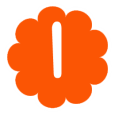 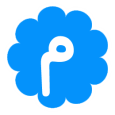 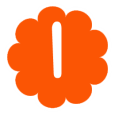 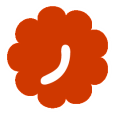 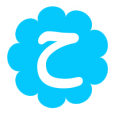 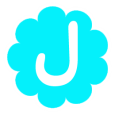 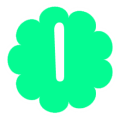 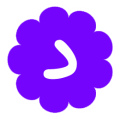 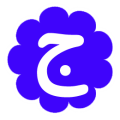 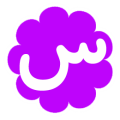 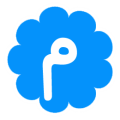 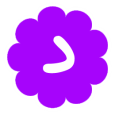 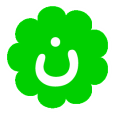 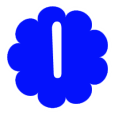 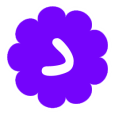 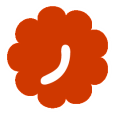 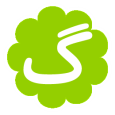 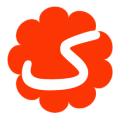 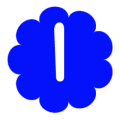 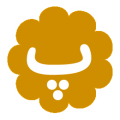 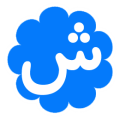 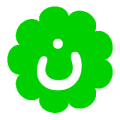 اولین مسجد شهرمدینه چه نام دارد؟
اولین مسجد که به دستور امام زمان(عج) در نزدیکی قم ساخته شد؟
کدام مسجد است که در آن کعبه قرار دارد؟
نخستین قبله مسلمانان چه نام دارد؟
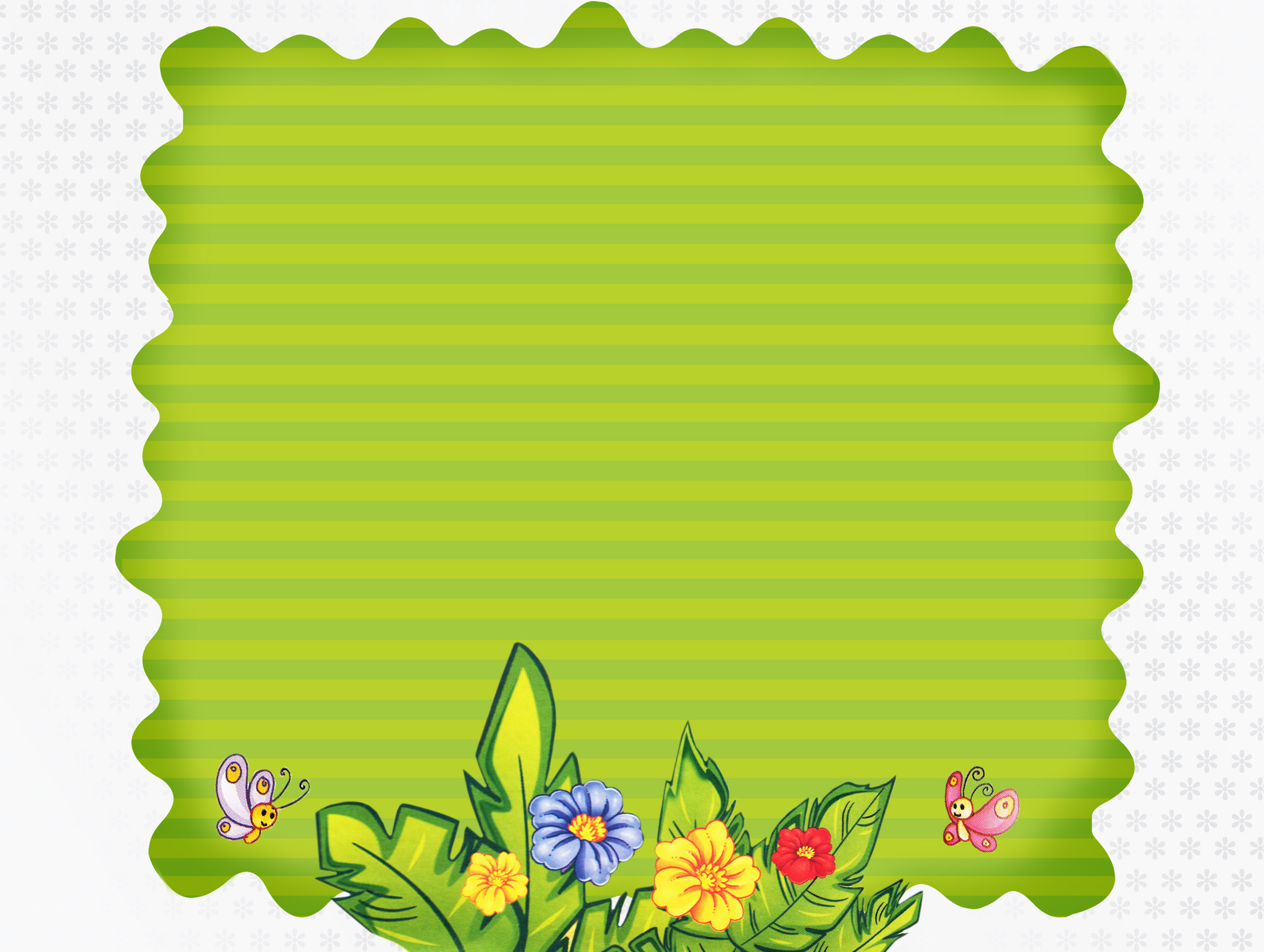 امام صادق(علیه السلام):
«وَ مَنْ أَتَاهَا مُتَطَهِّراً طَهَّرَهُ اللهُ مِنْ ذُنُوبِه»
هرکه با وضو وارد مساجد شود، خداوند او را از گناهانش پاک گرداند.
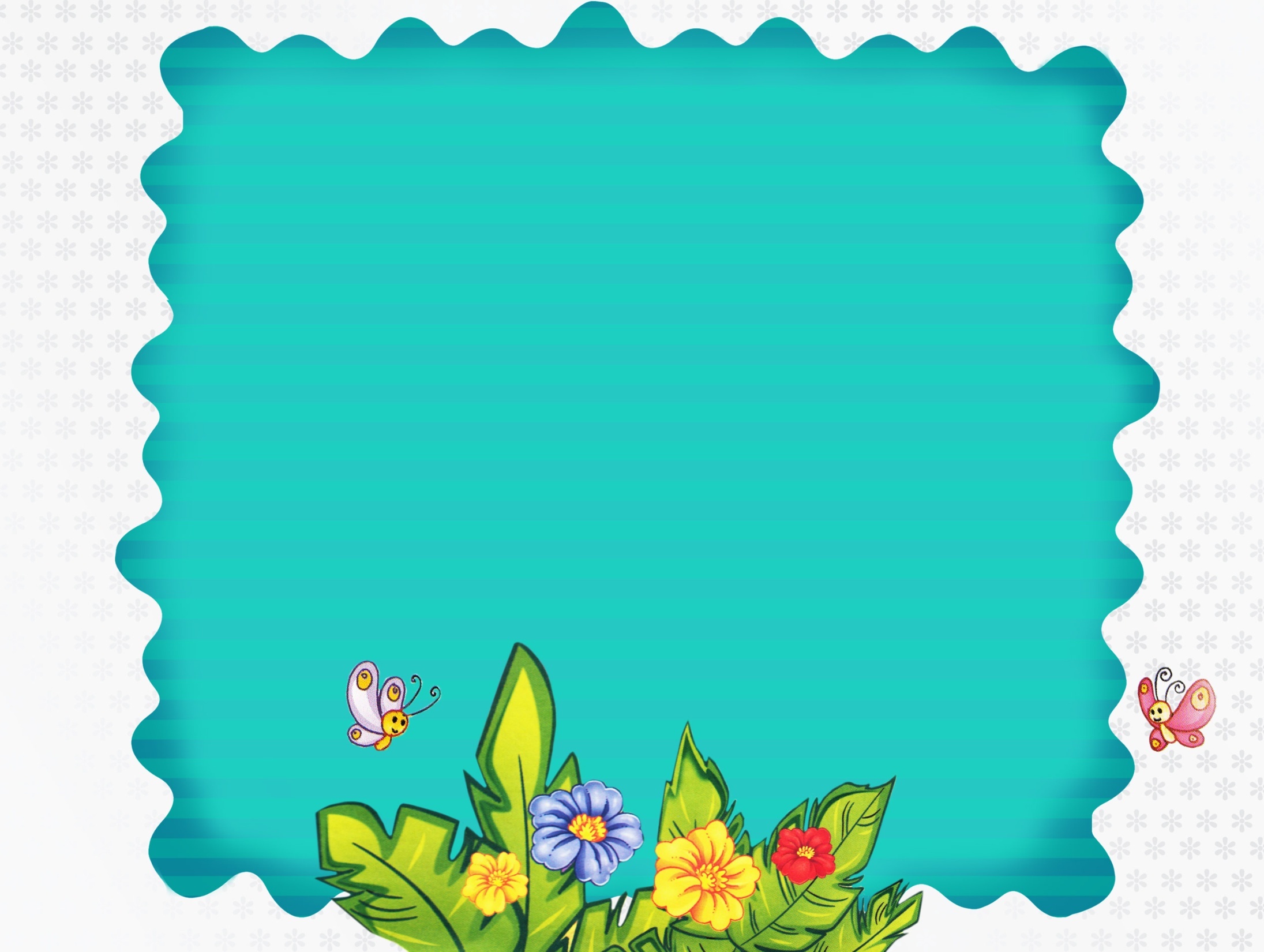 اللَّهُمَّ کُنْ لِوَلِیِّکَ الحُجَةِ بنِ الحَسَن، صَلَواتُکَ علَیـهِ و عَلی آبائِهِ، فِی هَذِهِ السَّاعَةِ وَ فِی کُلِّ سَاعَةٍ ، وَلِیّاً وَ حَافِظاً وَ قَائِداً وَ نَاصِراً وَ دَلِیلًا وَ عَیْناً، حَتَّى تُسْکِنَهُ أَرْضَکَ طَوْعاً وَ تُمَتعَهُ فِیهَا طَوِیلا،
خدایا ، در این لحظه و در تمام لحظات ، سرپرست و نگاهدار و راهبر و یارى گر و راهنما و دیدبان ولىّ‏ات،حضرت حجّت بن الحسن، که درودهاى تو بر او و بر پدرانش باد ،باش، تا او را به صورتى که خوشایند اوست، 
و همه از او فرمانبرى مى‏نمایند ،ساکن زمین گردانیده ،
و مدّت زمان طولانى در آن بهره‏مند سازى.
معاونت فرهنگی و تبلیغی ، اداره کل امور تبلیغی
قم، چهار راه شهدا،  تلفن: 371160-025 
www.balagh.ir-tabligh@dte.ir
پایان
16